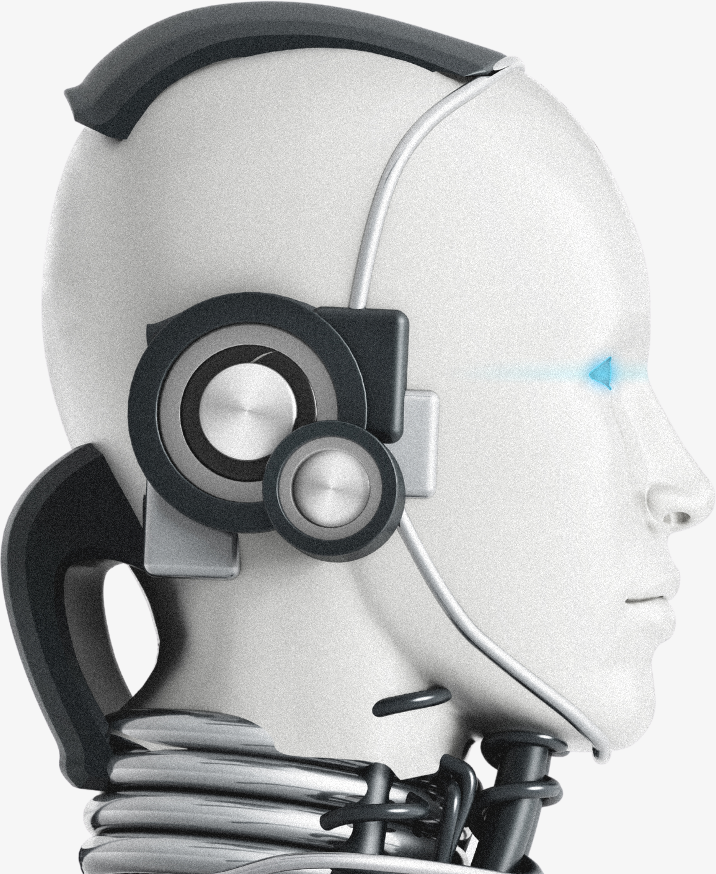 L
Revolutionizing
anguage
earning
The potential to Revolutionize Language Learning through Robotics
Dorentina Dedushaj
Language Learning Challanges
48%
40%
27%
Disengagement
Learner Perception
Limited Progress
DORENTINA DEDUSHAJ | PROBLEM
02
Industry Examples
1
Humanoid Robots

Robot-Assisted Language Learning (RALL)

Social Robots
DORENTINA DEDUSHAJ | INDUSTRY EXAMPLES
03
Industry Analysis
Robotics in Education
Language Learning
4 Billion
300 Billion
Source: Market Statsville Group report (MSG, 2022),
Source: HolonIQ, 2019
3 Billion
200 Billion
2 Billion
100 Billion
1 Billion
0 Billion
2022
2033
0 Billion
2018
2025
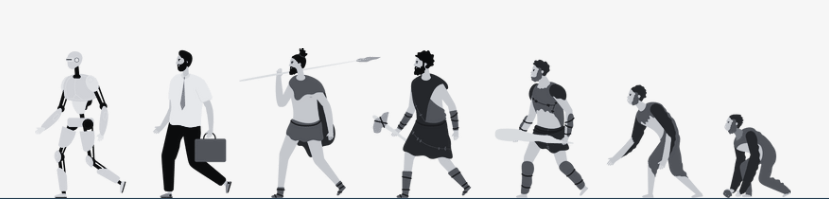 DORENTINA DEDUSHAJ | INDUSTRY ANALYSIS
04
References
HolonIQ. (2019). 2019 Artificial Intelligence & Global Education Report. https://www.holoniq.com/notes/2019-artificial-intelligence-global-education-reportf
HolonIQ. (2019, August 28). 2019 Robotics & Global Education Report [Client Report]. Retrieved https://www.bcg.com/publications/2021/how-intelligence-and-mobility-will-shape-the-future-of-the-robotics-industry
 Language Learning Market 2022: Industry Size, Regions, Emerging Trends, Growth Insights, Opportunities, and Forecast By 2033. (2022). Retrieved from https://www.marketstatsville.com/language-learning-market
Mykhalevych, N. (2021, September 13). Foreign Language Education Statistics: 70% of Americans regret letting their foreign language skills slip. Retrieved from https://preply.com/en/blog/americans-foreign-language-survey/
DORENTINA DEDUSHAJ | REFERENCES
05